SEL(Social Emotion Learning)
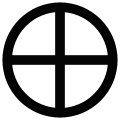 Emotional
Physical
Spiritual
Mental
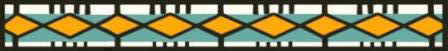 1
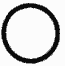 Circle 
has no end / cannot be broken
means equality/ closeness/ protection.
(No person is more prominent than any other person.)

    meetings 
- All people are allowed to speak.
- Words spoken are accepted and respected equally.
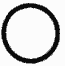 “I do not think the measure of a civilization is how all its buildings of concrete are, but rather how well its people have learned to relate to their environment and fellow man.”		—Sun Bear of the Chippewa Tribe
2